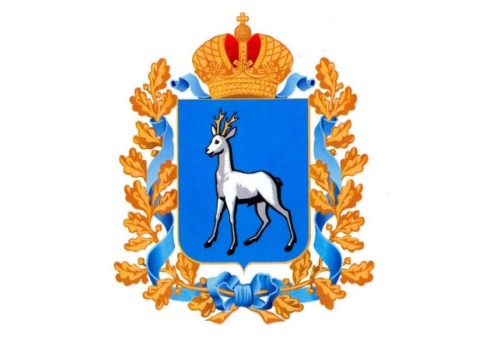 Министерство  образования и науки Самарской области
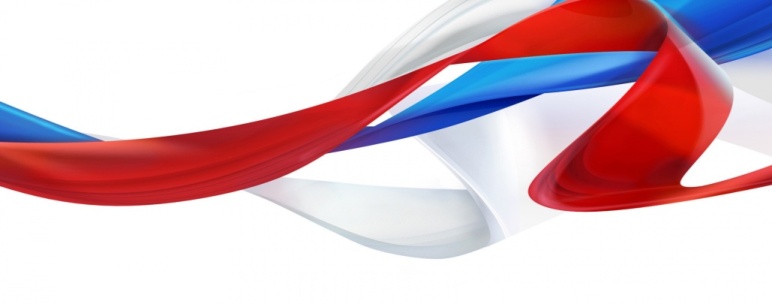 Единовременная денежная выплата 
10 000 рублей выпускникам 2021 года, 
получившим полное среднее образование
или профессиональное образование
и поступившим в вузы или ПОО
Самарской области
29.07.2021
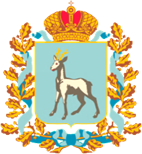 Кто в 2021 году имеет право на выплату
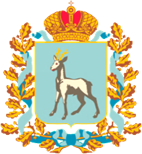 Что нужно сделать выпускнику, чтобы получить выплату
Взять в приемной комиссии вуза, колледжа, техникума Самарской области справку о зачислении с указанием даты и номера приказа.
Принести справку о зачислении в образовательную организацию, которую закончил. Там же помогут заполнить заявление на получение выплаты (с применением электронных ресурсов).
Для заполнения заявления нужно знать паспортные данные, СНИЛС и номер счёта в кредитной организации (или номер почтового отделения по месту жительства), куда будет перечисляться выплата.
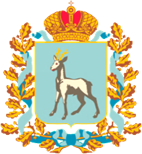 Что нужно сделать образовательной организации, которую в 2021 году закончил выпускник
Школам в срок до 02.08.2021 проверить полноту заполнения Личных карточек выпускников в ГИС Самарской области «АСУ РСО». Сформировать Список выпускников, согласно установленной форме. Колледжам, техникумам и училищам сформировать Список выпускников 2021 года согласно установленной форме.
Проинформировать ВСЕХ выпускников 2021 года, которые получили среднее полное общее образование или закончили обучение по программам СПО об их праве на получение выплаты 10000 руб. и о необходимости предоставления справки о зачислении в вуз (колледж, техникум) нашего региона.
Оказать содействие выпускнику в заполнении заявления на получение выплаты на Социальном портале suprema63.ru
В срок до 20.08.2021 внести в Список выпускников 2021 года наименование образовательной организации Самарской области, в которую поступил выпускник, её ИНН, дату и номер приказа о зачислении (на основании справки, предоставленной выпускником). Далее – заполнять Список по мере обращения выпускников.
Направить в бумажном и электронном виде сформированный Список выпускников 2021 г. с приложением собранных справок в территориальные управления/департаменты образования по состоянию на 20 августа, 1 сентября,                     15 сентября, 1 октября, 1 ноября, 1 декабря.
Что нужно сделать территориальным управлениям и департаментам образования
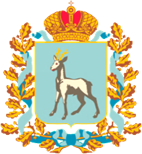 Провести работу по разъяснению порядка действий руководителям образовательных организаций всех форм собственности и подчинения на подведомственной территории.
Довести  до руководителей форму Списка выпускников 2021 года  и даты, когда образовательные организации должны будут предоставлять Список в территориальные управления (департаменты образования) в бумажном и электронном виде с приложением справок.
Назначить сотрудника, ответственного за составление обобщенного по территории Списка и за передачу в ЦПО данного списка в установленные даты. Организовать передачу Списка в электронном виде в ЦПО.